Letter of application and CV    in Germany
From Anna, Hannah, Bianca
Structure
An application …
Our companies
Curriculum Vitae
    - our examples
Letter of application
    - our examples
What to improve?
An application…
Letter of application
Curriculum Vitae
Certificates
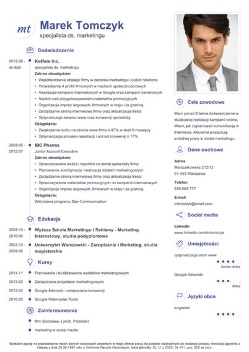 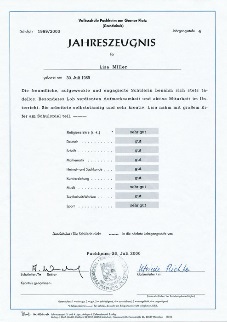 The right folder
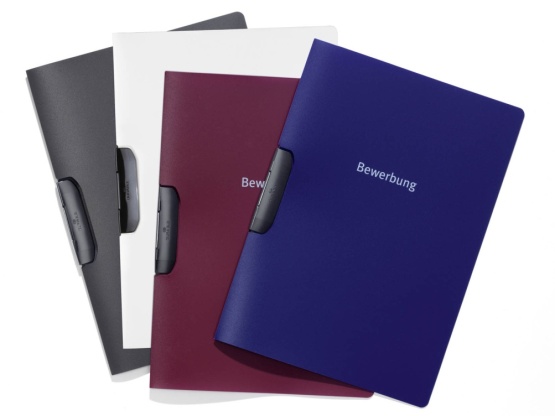 An applicationThe right photo
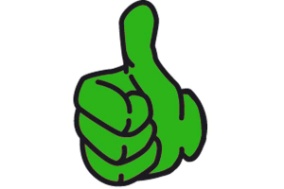 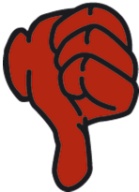 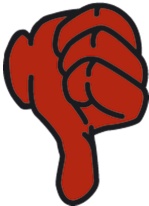 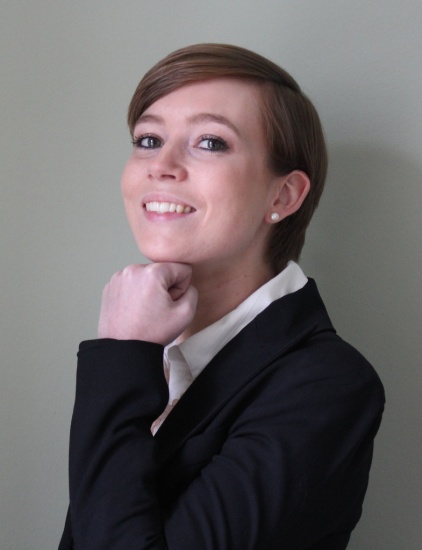 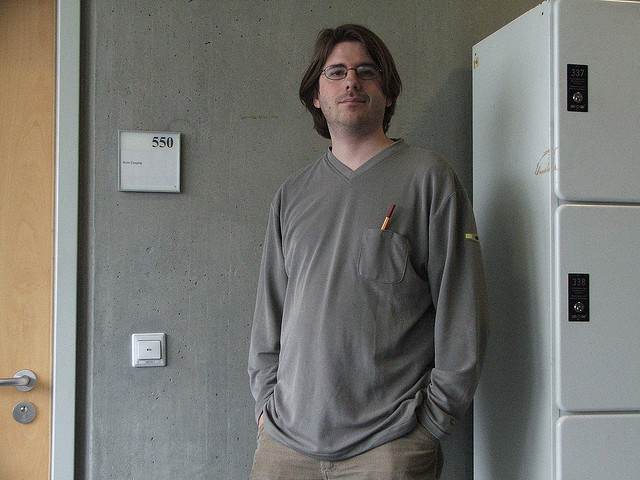 6 x 4 or 9 x 6 centimeters
Our companies
Wedau - Haulage Company GmbH and Co. KG
- excavation work
- demolition work
- gardening
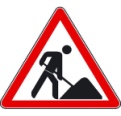 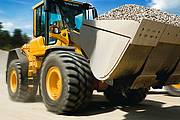 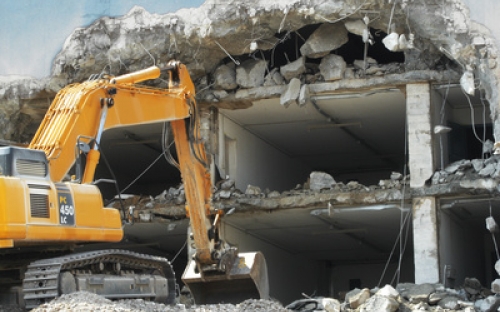 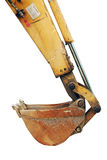 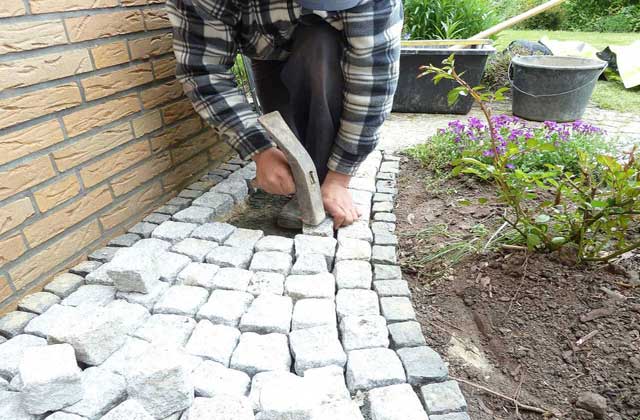 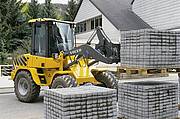 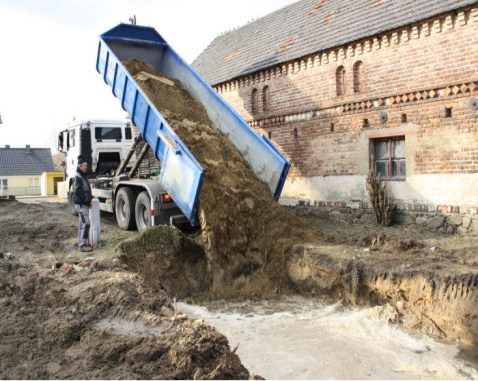 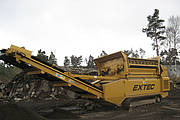 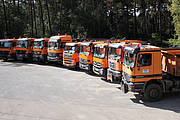 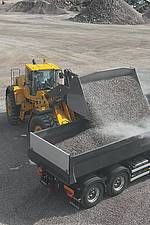 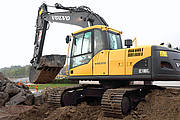 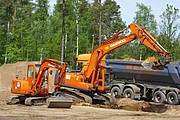 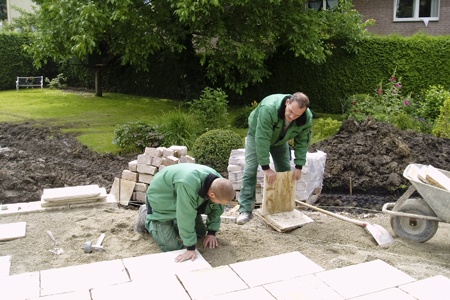 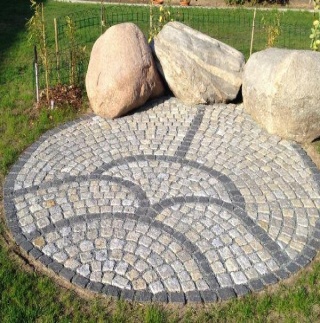 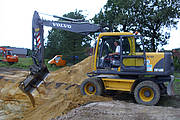 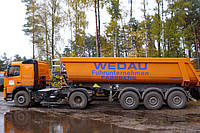 Our companies
County Manor Eicklingen
Villa Edith
Hotel at the Cloister
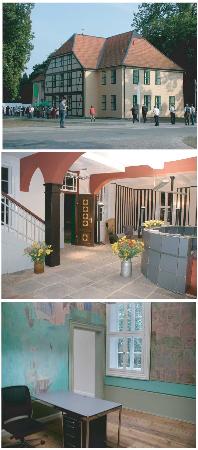 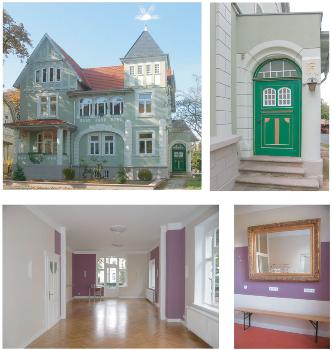 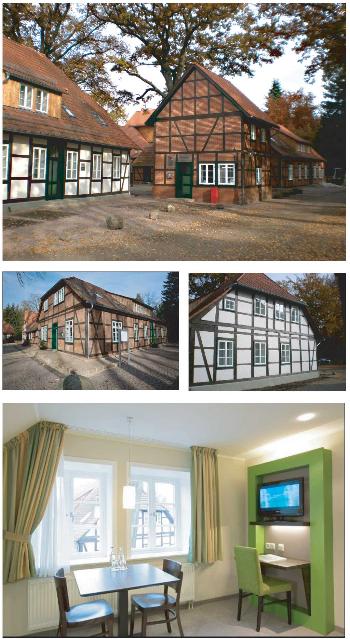 Curriculum Vitae
Part 1                                                                                                                                          Picture
Personal  information    
                                      
Name:				Anna Lena Bakemeier                
Address:			Im Alten Dorf 2, 29303 Bergen
Date of birth:			16.10.1997
Birthplace:			Lüdenscheid

Parents:				Andre Bakemeier, pedagogical assistant
					Nadine Bakemeier, radiographer

Brothers and sisters:        	Emi Marie Bakemeier, 14 years
                                               	Finn Lewin Bakemeier, 10 years
Curriculum Vitae
Part 2

School career
2007-2011                         Grundschule Eversen (primary school)
Since 2011                         Christian-Gymnasium Hermannsburg
2019			   general qualification for university
 
Practical activities
private lessons in Math
voluntary work with children and teenagers
Curriculum Vitae
Part 3

Language skills
English
Latin
 
Further qualifications
internship as gardener for two weeks    
youth-leader certificate
 
Personal interests
football
dancing

Date
Bergen, 23 April 2016
Our examplesCurriculum vitae
Curriculum Vitae

Personal information
Name:                                        Anna Lena Bakemeier                                                                                                   
Address:                                     Im Alten Dorf 2, 29303 Bergen
Date of birth:                             16.10.1997
Birthplace:                                 Lüdenscheid
Parents:                                     Andre Bakemeier, pedagogical assistant                                                                                                                     personal information
                                                   Nadine Bakemeier, radiographer
Brothers and sisters:                Emi Marie Bakemeier, 14 years
                                                   Finn Lewin Bakemeier, 10 years
 
School career
2007-2011                                   Grundschule Eversen (primary school)
Since 2011                                   Christian – Gymnasium Hermannsburg Europaschule                                                                                             school career
2019                                            expected: general qualification for university (A-level)
 
Practical activities
                                                    giving privat lessons in math
                                                    voluntary work with children and teenager                                                                                                                practical activities
 
Language skills
                                                    English
                                                    Latin                                                                                                                                                                                  language skills
 
Further qualifications
                                                    internship as gardener for two weeks  
                                                    youth – leader certificate                                                                                                                                                further qualifications
   
Personal interests
                                                    football
                                                       dancing                                                                                                                                                                             personal interests
 
Bergen, 23 April 2016                                                                                                                                                                                                            date
Letter of application
Part 1

Address of the addresser
Hannah Prilop
Scheelenstraße 5
29303 Bergen
Tel.: 05051/8724
E-Mail: hannah.prilop@gmx.de


Address of the addressee
Dipl. Ing. Karsten Stumpf, Freier Architekt                                                                                                 Schuhstraße 16
29221 Celle
Letter of application
Part 2

Date 
Bergen, 24.04.2016

Heading
Application for an apprenticeship as an architectural draftsman

Salutation
Dear Mr. Stumpf,

Introduction – Why are you writing?
my name is Hannah Prilop, I am 16 years old and in the 10th grade of the Christian Highschool in Hermannsburg. In summer 2016 I expect to finish school with Advanced secondary education.
Letter of application
Part 3

Main part – Why are you the right person for this job?
I would like to apply for the apprenticeship as architectural draftsman, which you are advertising on your website. I love to draw and take pictures and am interested in architecture and architectural history. In school my work is creative and precise. My teacher also praises my diverse interests and my openness to new things.

As you can see from my enclosed resumѐ, I have already done work experience at a construction company in Hamburg last year. There I was able to look over the shoulder of the drafters and see how a district is redesigned. Thus I have already received a first insight into the workplace.

If I were to describe myself, I would say I am team player, resilient, committed and reliable. In my spare time I dance, sing and play piano and meet up with friends to be creative together.
Letter of application
Part 4

Friendly ending
Thank you for taking the time to read my application.                                           Hoping for a positive response on your part and a possible interview.

Regards
Yours sincerely

Signature
Hannah Prilop

Attached
Attached: CV
Our examplesLetter of application
Address of the addresser


                        		Address of the addressee

                        		Date 

                        		Heading
                              
                        		Salutation

                        		Introduction – Why are you              		writing?

                        		 Main part – Why are you the right                      		 person for this job?



                              
                        		Friendly ending 
                                                        
                                                       Regards
                      
                        		Signature

		Attached
Hannah Prilop
Scheelenstraße 5
29303 Bergen
Tel.: 05051/8724
E-Mail: hannah.prilop@gmx.de
 
 
Dipl. Ing. Karsten Stumpf, Freier Architekt                                                                                                 Schuhstraße 16
29221 Celle
 
                                                                                                                       Bergen, 24.04.2016


Application for an apprenticeship as an architectural draftsman.

 
Dear Mr. Stumpf,

My name is Hannah Prilop, I am 16 years old and in the 10th grade of the Christian Highschool in Hermannsburg. In summer 2016 I expect to finish school with Advanced secondary education.

I would like to apply for the apprenticeship as architectural draftsman, which you are advertising on your website. I love to draw and take pictures and am interested in architecture and architectural history. In school my work is creative and precise. My teacher also praises my diverse interests and my openness to new things.

As you can see from my enclosed resumѐ, I have already done work experience at a construction company in Hamburg last year. There I was able to look over the shoulder of the drafters and see how a district is redesigned. Thus I have already received a first insight into the workplace.

If I were to describe myself, I would say I am team player, resilient, committed and reliable. In my spare time I dance, sing and play piano and meet up with friends to be creative together.

Thank you for taking the time to read my application. Hoping for a positive response on your part and a possible interview.
Yours sincerely
 
 
Hannah Prilop
 
Attached: CV
Our feedback
What to improve?Curriculum Vitae
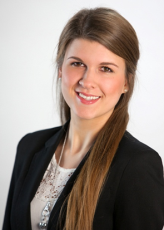 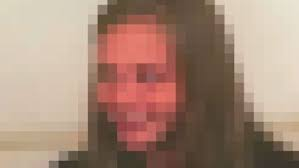 1. quality of the picture
2. outward appearance (positive impression?)
3. clean white paper, no dog ears 
4. faultless German
5. prevent typing errors and spelling mistakes
6. correct paperformat (DinA4)
7. include work experience in respective field/area
8. language skills
9. further education
10. refer to the cooperation
11. fond size 12            (hello, hallo, ciao, cześć, hoi)
What to improve?Letter of application
“The letter of application is a possible entry to get a good job!“ 

1. ordinary paper
2. at the beginning “Dear Sir or Madame“ (a plus if you know the name)
3. one concise, formal sentence at the beginning, to attract attention  
4. not longer than 1 Din A4 page!
5. date (day, month, year)
6. handwritten name under the regards 
7. documents have to be faultless
8. unfolded into a big envelope
9. you should never say that the job is only a stopover for a next one
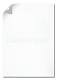 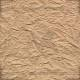 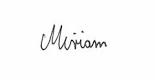 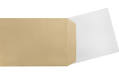 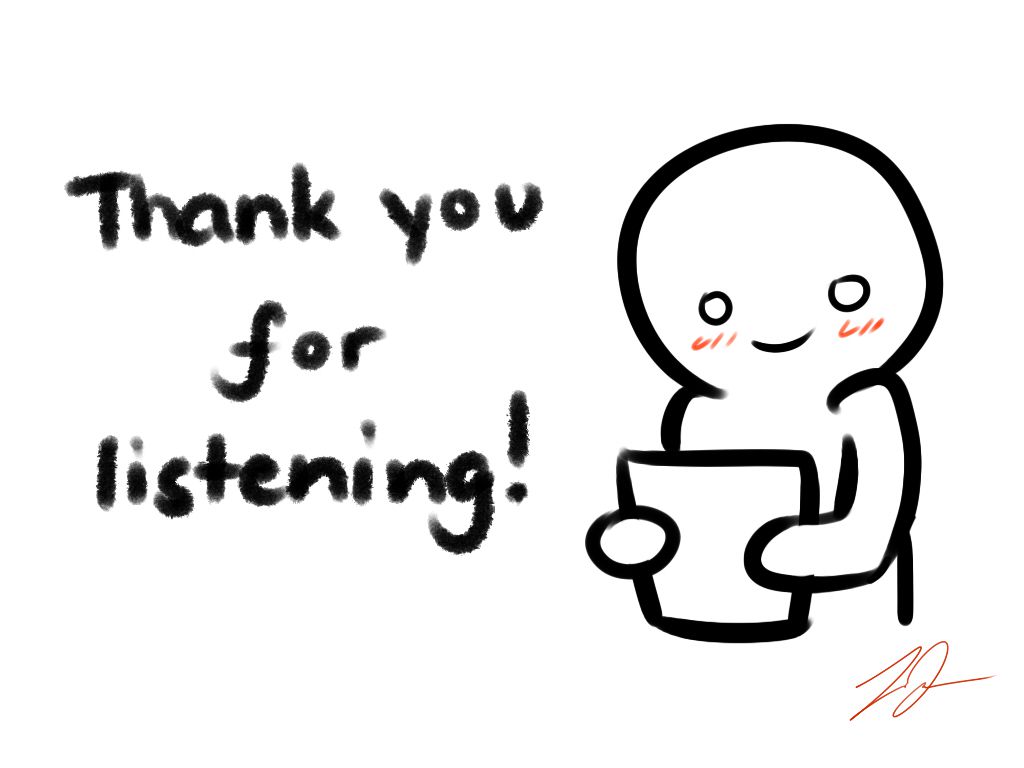